Understanding Your Health Plan
Open Enrollment Presentation for Brattleboro Retreat
Health Plans, Inc. (HPI)
We’re glad you’re here.
HPI will continue to be your health benefits administrator.
We’ve been helping members make the most of their health benefits for more than 38 years. 
Our member services team is specially trained to answer any of your health benefit questions and quickly  get you the information you need.
2
Nationwide healthcare coverage
Access to in-network care with the Harvard Pilgrim provider network
In New England: over 80,000 doctors and clinicians and 183 hospitals
Outside New England: coverage through the UnitedHealthcare Options PPO network
Save money when you stay in-network
No need to choose a primary care provider (PCP) or get referrals to see a specialist
Preventive care is covered 100% in-network
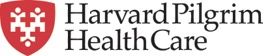 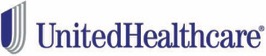 3
Plan Benefit Highlights: Gold Plan - HRA
4
Plan Benefit Highlights: Silver Plan
5
Plan Benefit Highlights: Basic Plan
6
Plan Benefit Highlights: Bronze Plan HDHP - HSA
7
Comparing Plans
How the plans are the same
No pre-existing condition limitations
Unlimited Lifetime Maximum
No referrals required for care
Preventative care covered at 100%
Same HPI nationwide provider network
Same services covered by each plan
8
Comparing Plans
How the plans are different
Who pays when (when does a copay, deductible, or coinsurance apply?)
Out of Pocket Maximum (maximum exposure)
Out of pocket vs. out of paycheck
The Gold plan has a Health Reimbursement Account (HRA)
The Bronze plan is Health Savings Account (HSA)- eligible
9
One Member ID Card for Medical and Prescription Services
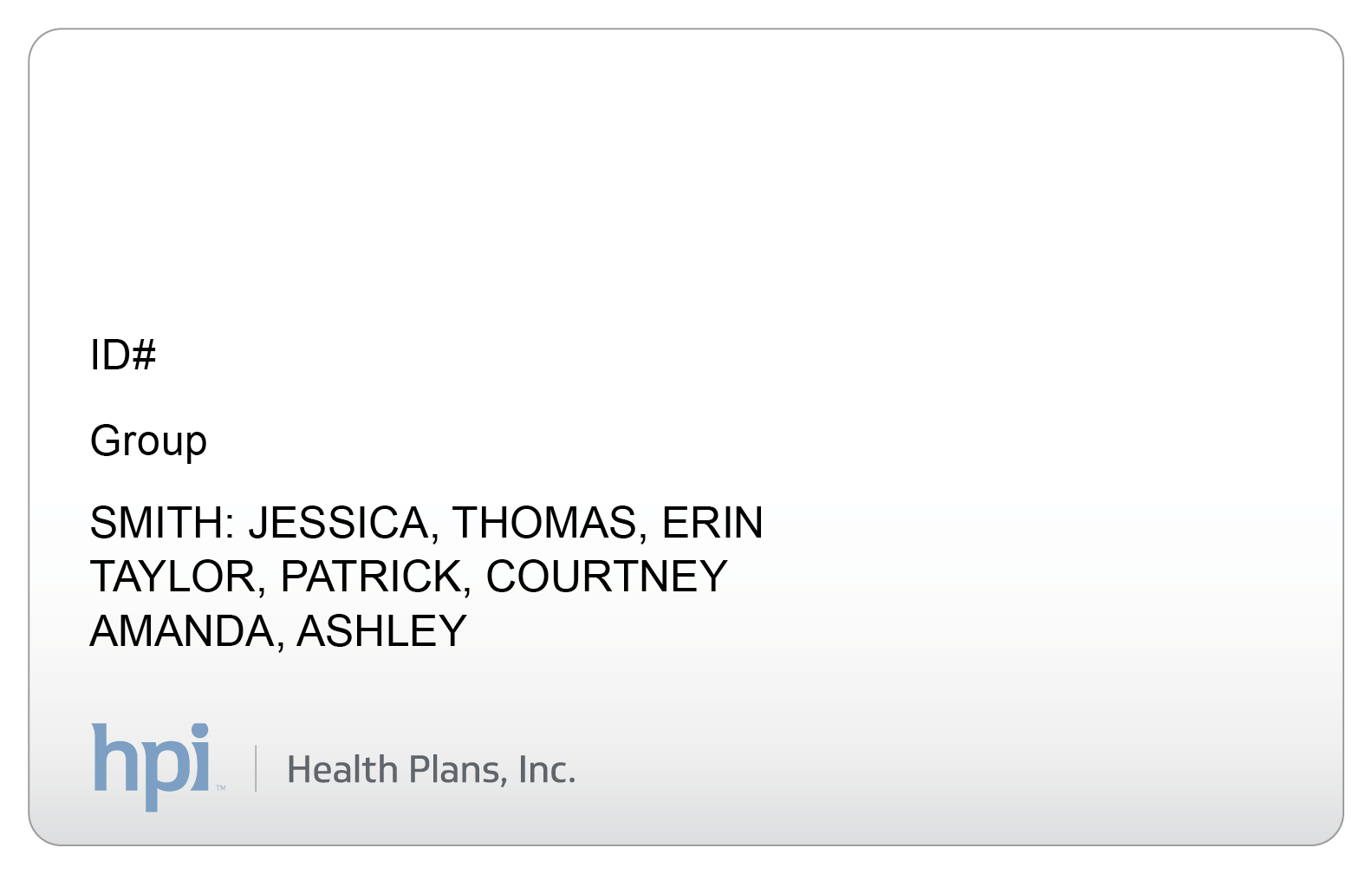 Watch the mail for your Member ID Card if you are a new employee or new plan participant
Includes copay amounts and your healthcare provider network, Harvard Pilgrim Health Care
Tells your provider how to bill for services 
Lists the customer service phone numbers and our website
Always keep your card with you for when you need care
ABC COMPANY
Medical Copays
HHZ010000
$0
$20
$20
Preventive
Office Visit
Specialist
Z01
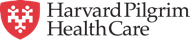 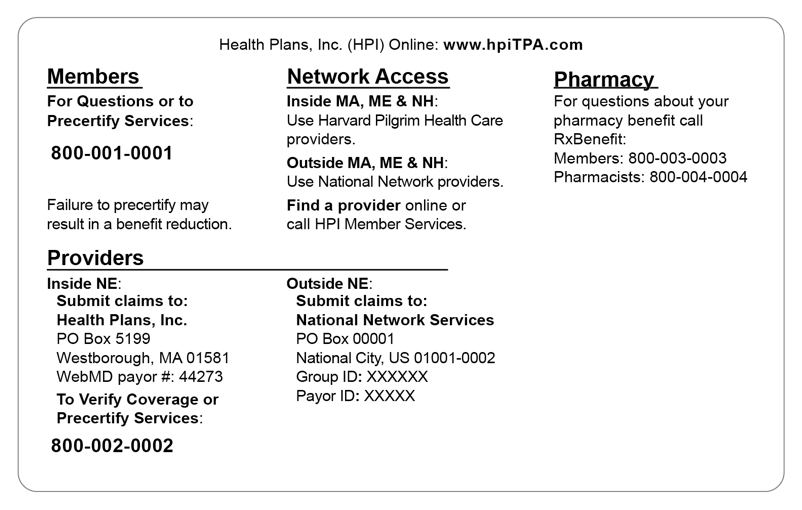 10
Programs for Your Health
Manage diabetes, heart, lung or other chronic conditions
Enroll in our condition management program to work with a dedicated nurse who can help you improve well being. 
Breathe easier 
Get help managing your asthma and avoiding your triggers to reduce missed days at work or school.
You don’t have to face serious illness alone
You and your family will get personal support from an experienced nurse care manager to help you get the right care at the right time.
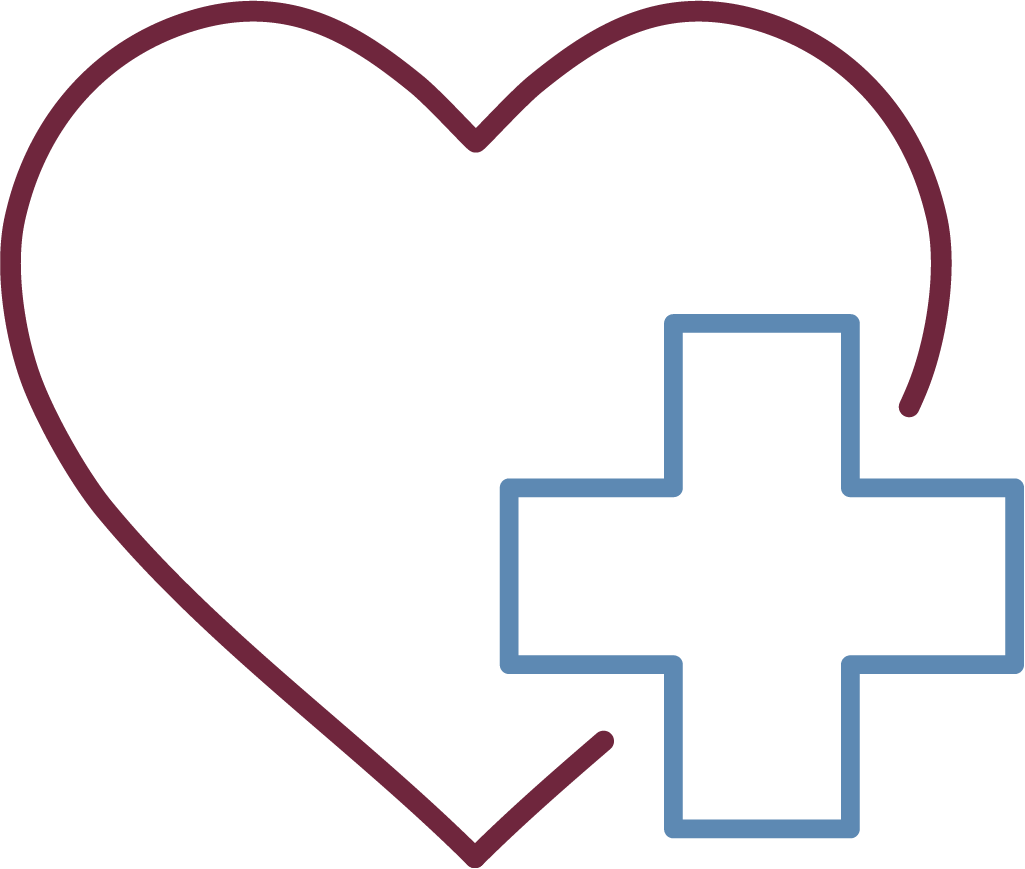 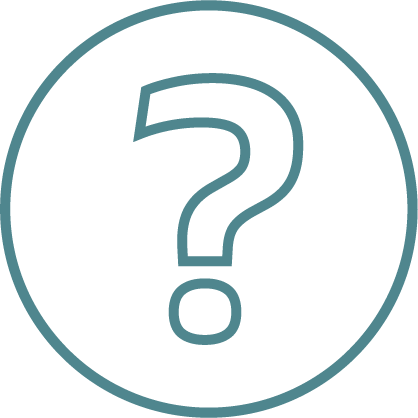 Call us at the number on the back of your ID card for more information
11
[Speaker Notes: Disease/Condition Management]
Get Help with Your Complex Condition
Get help managing specific complex chronic conditions
Enroll in our complex condition management program to work with a dedicated nurse who can help you self-manage your condition and feel as good as possible. 
One-on-one support so you don’t have to face serious illness alone
Get personal support from an experienced nurse care manager to help you get the right care at the right time and develop ways to stay motivated and on track with your medications and treatment.
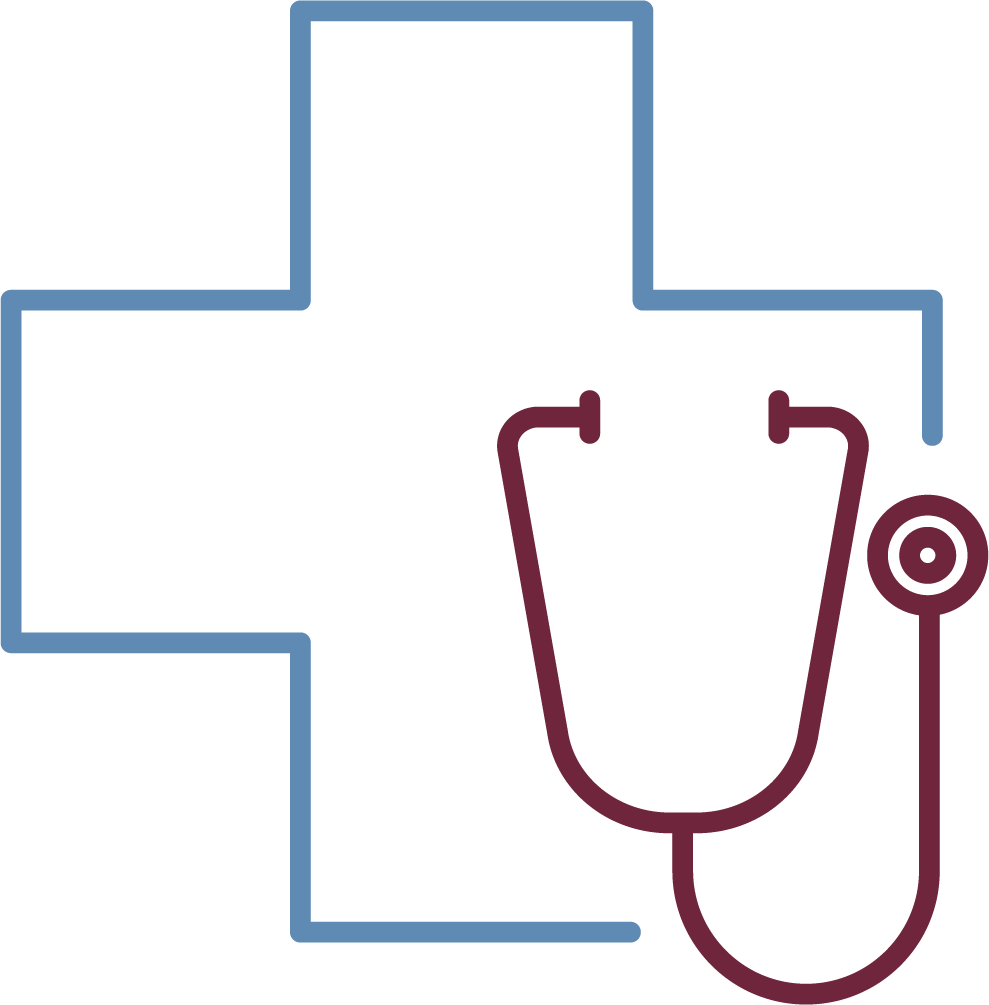 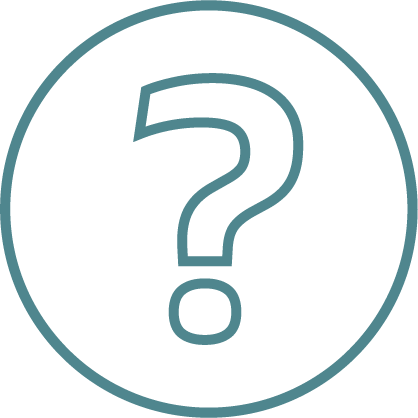 Call us at the number on the back of your ID card for more information
12
[Speaker Notes: Complex Condition Management]
Your Doctor On Demand Benefit
Quality medical and behavioral health services any time you need them —right from home.
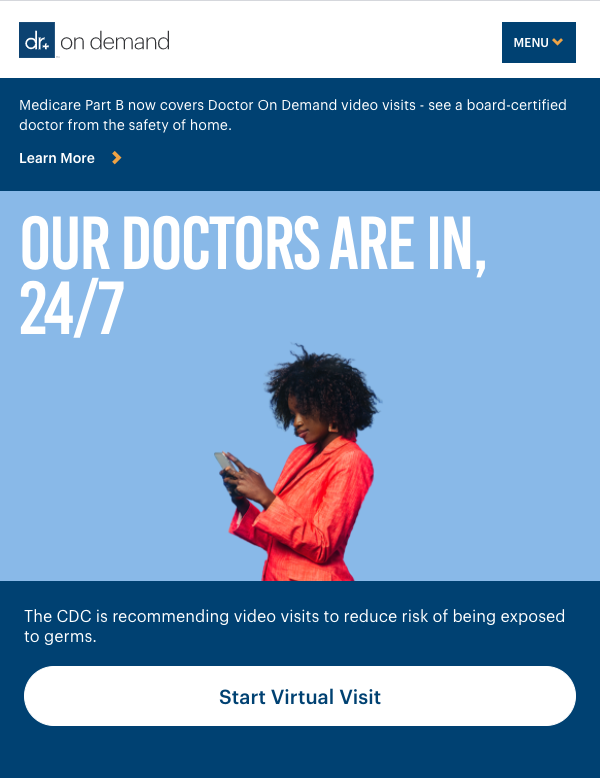 You can see a doctor right away from your smart phone, tablet or computer
Available to you and your covered dependents
Saves you the time and cost of traveling to the ER or Urgent Care
Treatment for urgent care, behavioral health and everyday care, including:
Cold & flu
Sinus infections
Skin conditions
Allergies
Anxiety & depression
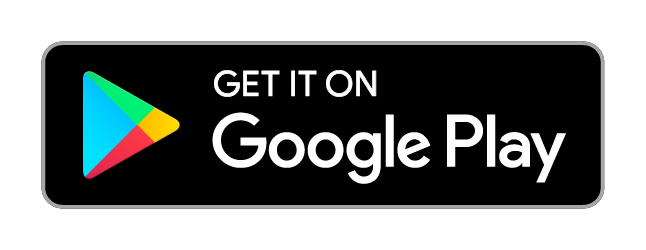 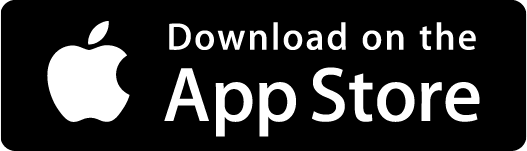 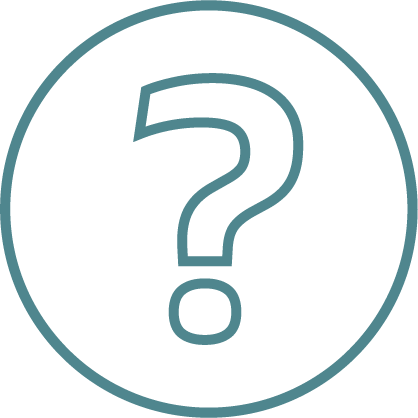 Download the app free from the Apple Store or Google Play, or visit doctorondemand.com/health-plans-inc from a Google Chrome browser
13
Exclusive Discounts on Health-Related Products and Services
As an HPI member, you are entitled to special savings on many health-related products and services.
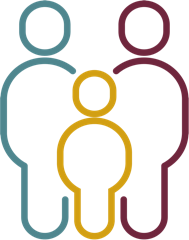 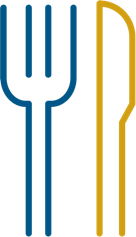 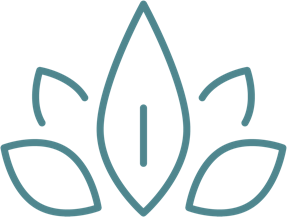 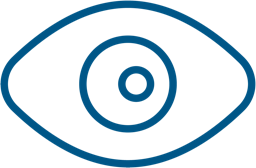 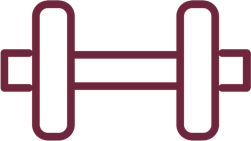 Fitness Discounts
Wellness and Healthy Product Discounts
Vision and Hearing Care
Safety and Comfort Care
Nutrition
For a list of available member discounts go to hpiTPA.com
14
COVID-19 Information
Who can I call at HPI if I have COVID-19 benefit and coverage questions?
Give us a call at the phone number listed on the back of your Member ID card, or call 800-532-7575, Monday through Friday, 8am to 6pm (ET).
Where can I get up-to-date information on COVID-19?
Visit the Centers for Disease Control and Prevention (CDC) website at cdc.gov.
Does HPI have information about COVID-19 on its website?
For information about COVID-19 and your health plan coverage, visit healthplansinc.com/COVID-19
15
Online Tools and Resources
HPI Online:  hpiTPA.com
16
Manage Your Plan at Home or On the Go with My Plan
Use your Member ID number to register for instant secure access to your plan information:
Find doctors and hospitals in your network
Check the status of a claim
Review your benefits
Access your prescription drug plan
Print a claims history summary report
Submit a request for claims reimbursement
Print or submit forms 
View, print, or order your member ID card
Watch our video tour to see what you can do.
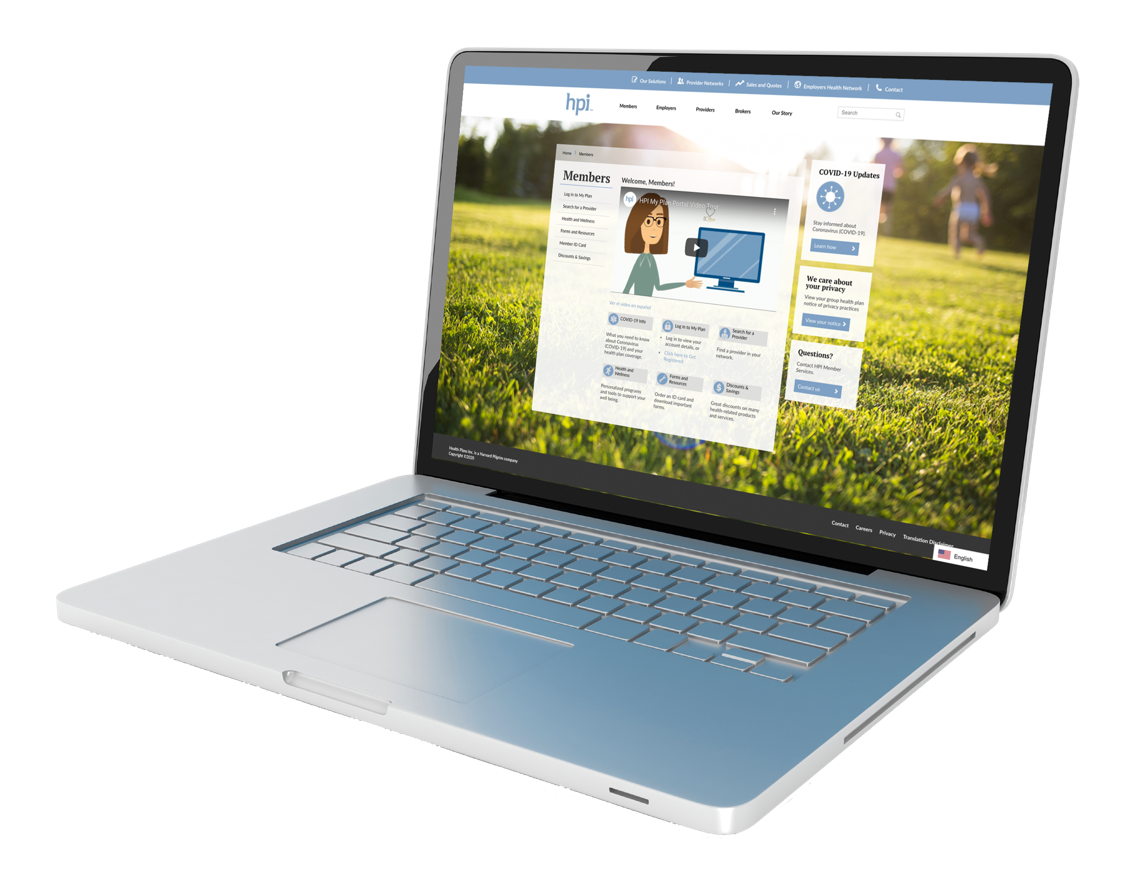 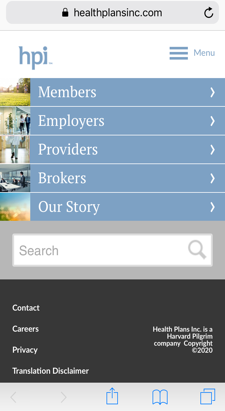 17
Find Providers in Your Network
To find providers in your network, go to hpiTPA.com:
1
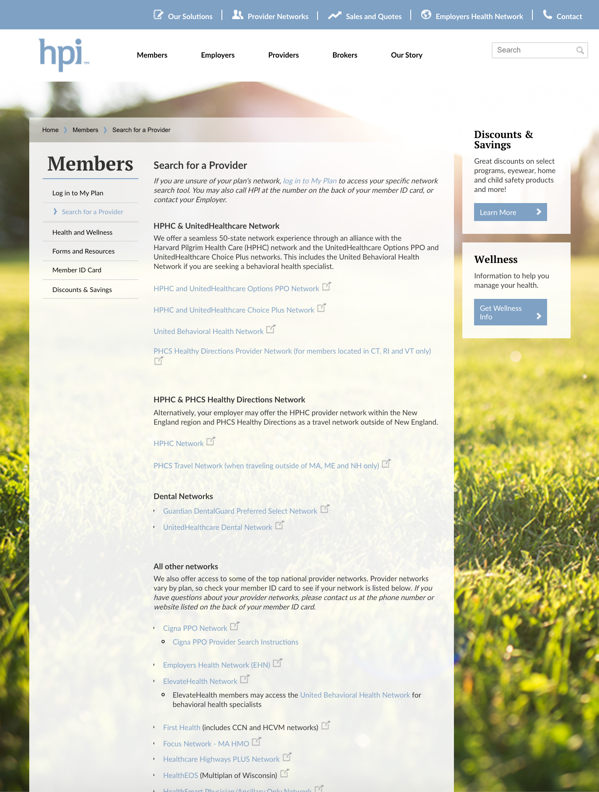 Log in to My Plan
2
Click on your network under My Provider Networks
or
1
Visit our Find a Provider page
2
Select Harvard Pilgrim Health Care and UnitedHealthcare Options PPO network to begin your search
18
Access Helpful Health and Wellness Resources
Your Health Resources
Educational library 
Health quizzes and interactive tools
Healthy pregnancy
Kick the habit 
Lots more
Mindfulness
Stream or download free guided meditations
Explore free learning and practice videos
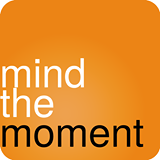 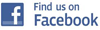 19
Thank You
Questions?
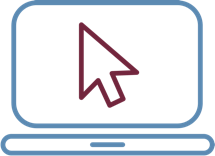 hpiTPA.com
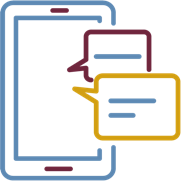 800-532-7575
Weekdays 8am–6pm (ET)